にほんごJPN101
Sep. 23, 2009
(Wednesday)
ああ～わあ Long vowels(Textbook p19-20)
When the same vowel appears twice consecutively in a word, the two are pronounced as a continuous sound rather than as two separate vowels.
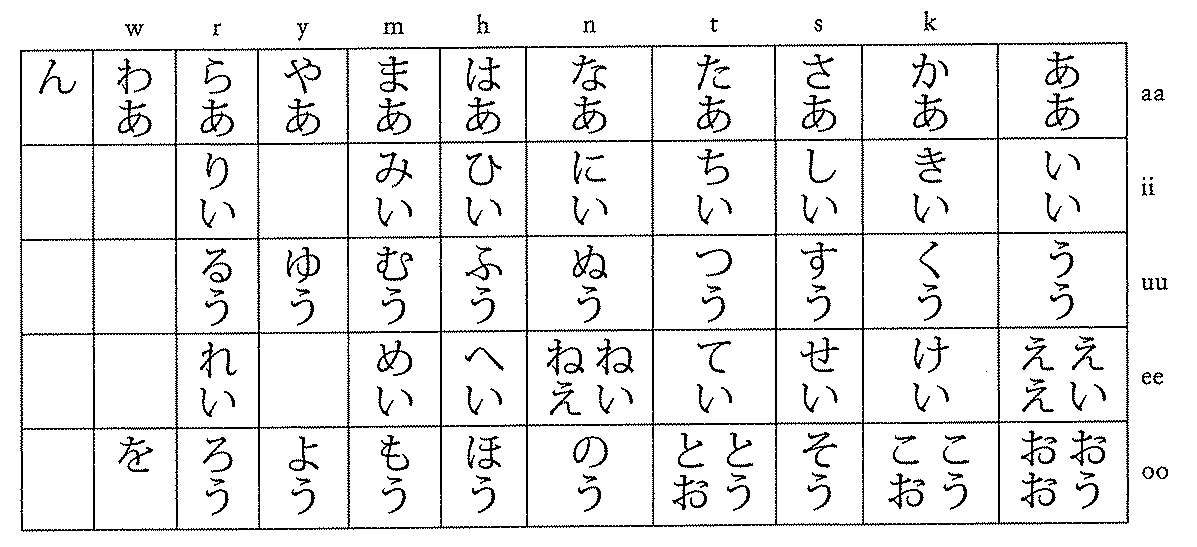 2
ああ～わあ Long vowels(Textbook p19-20)
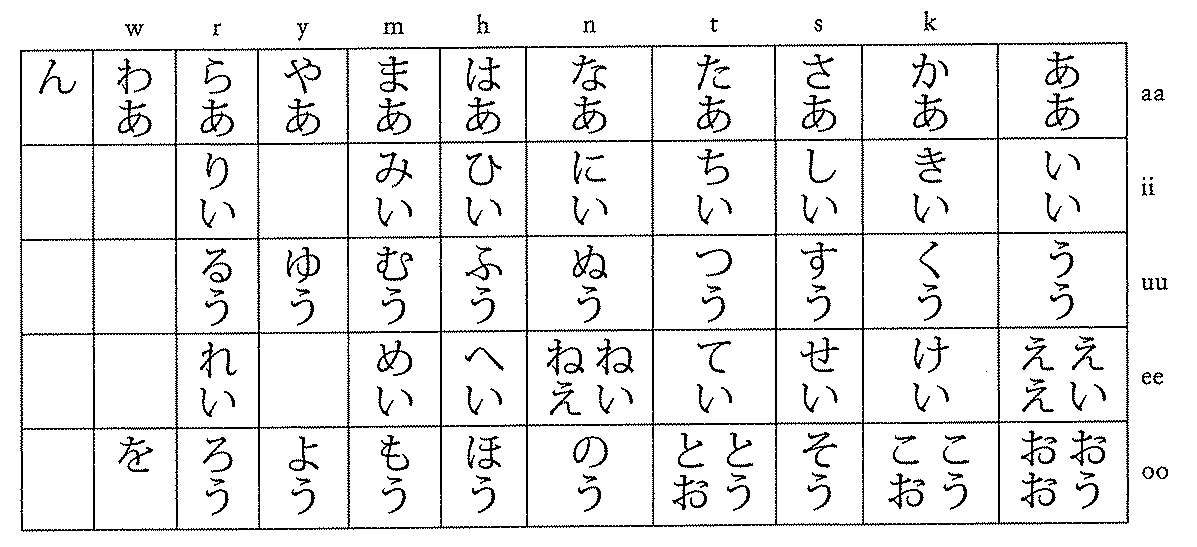 When い is added after the vowel [e] it is pronounced as [e].
	ex. えいご eego
When う is added after the [o] sound, it is pronounced as [o].
	ex. おとうさん otoosan
Here are some common exceptions that use え or お for long vowels.
	ex.  とおり　こおり　おねえさん
3
がくせいstudent
さとうsugar
とおりstreet
こうこうhigh school
とけいclock, watch
おおきいbig, large
ちいさいsmall
Reading hiragana(Textbook p20)
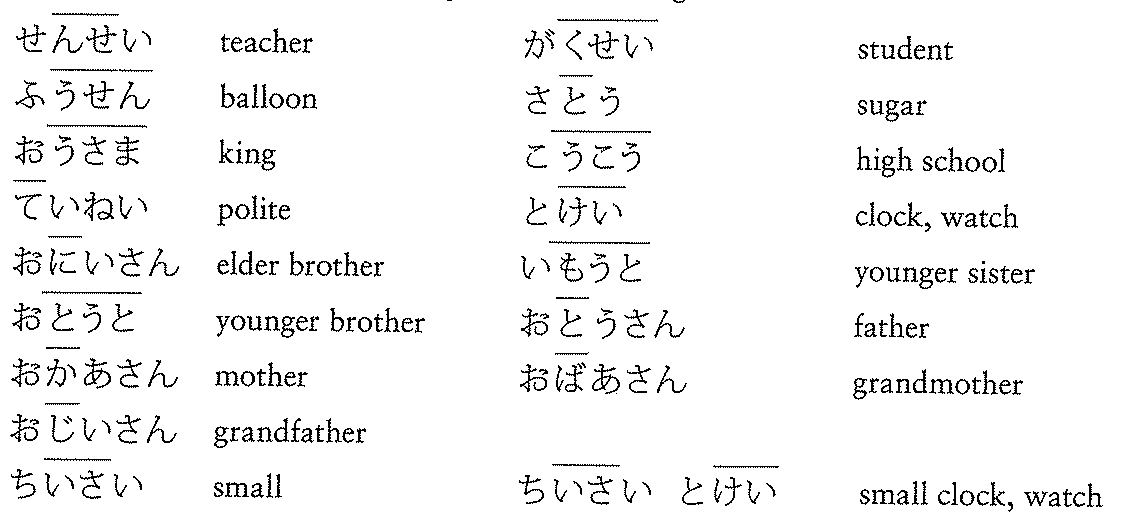 exceptions
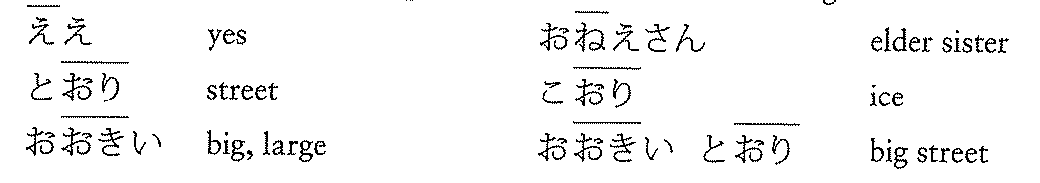 っ Double Consonants(Textbook p21)
Small っ indicates that the consonant that immediately follow it is preceded by a glottal stop and held for an additional syllable.
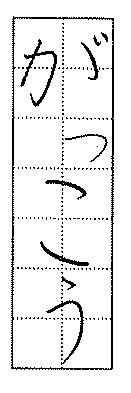 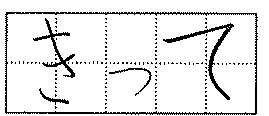 12
っ Double Consonants(Textbook p21)
kk		ex. Nikki　	にっき(diary)
ss		ex. Zasshi 	ざっし(magazine)
tt		ex. Kitte		きって(stamp)
pp		ex. Kippu	きっぷ(ticket)
dd		ex. Beddo 	べっど(bed)
13
Reading hiragana(Textbook p21)
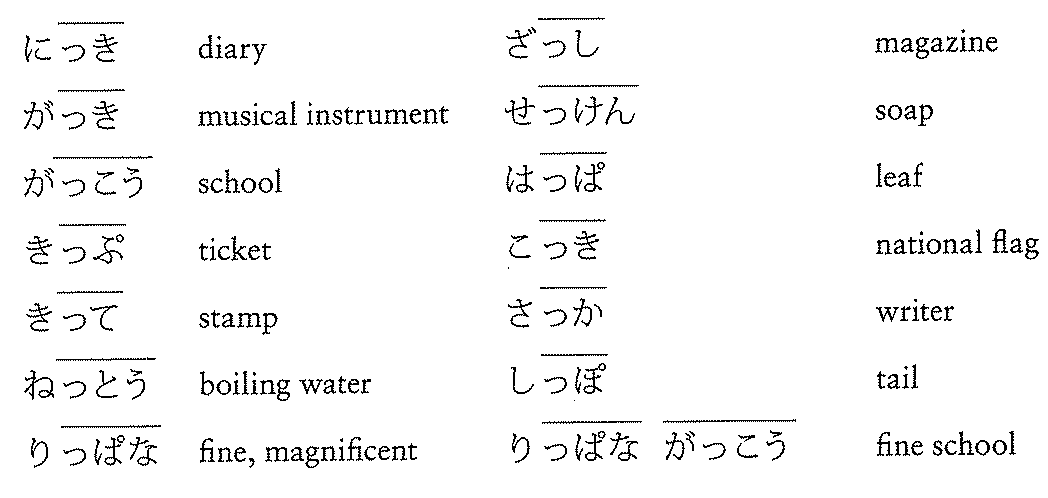 14
きゃ～ぴょ Glides(Textbook p24-25)
Sounds containing a consonant and [y], such as [kya], [kyu], or [kyo] are called glides. Glides are written with a hiragana containing the sound [i] followed by a small ゃ,ゅ, or ょ.
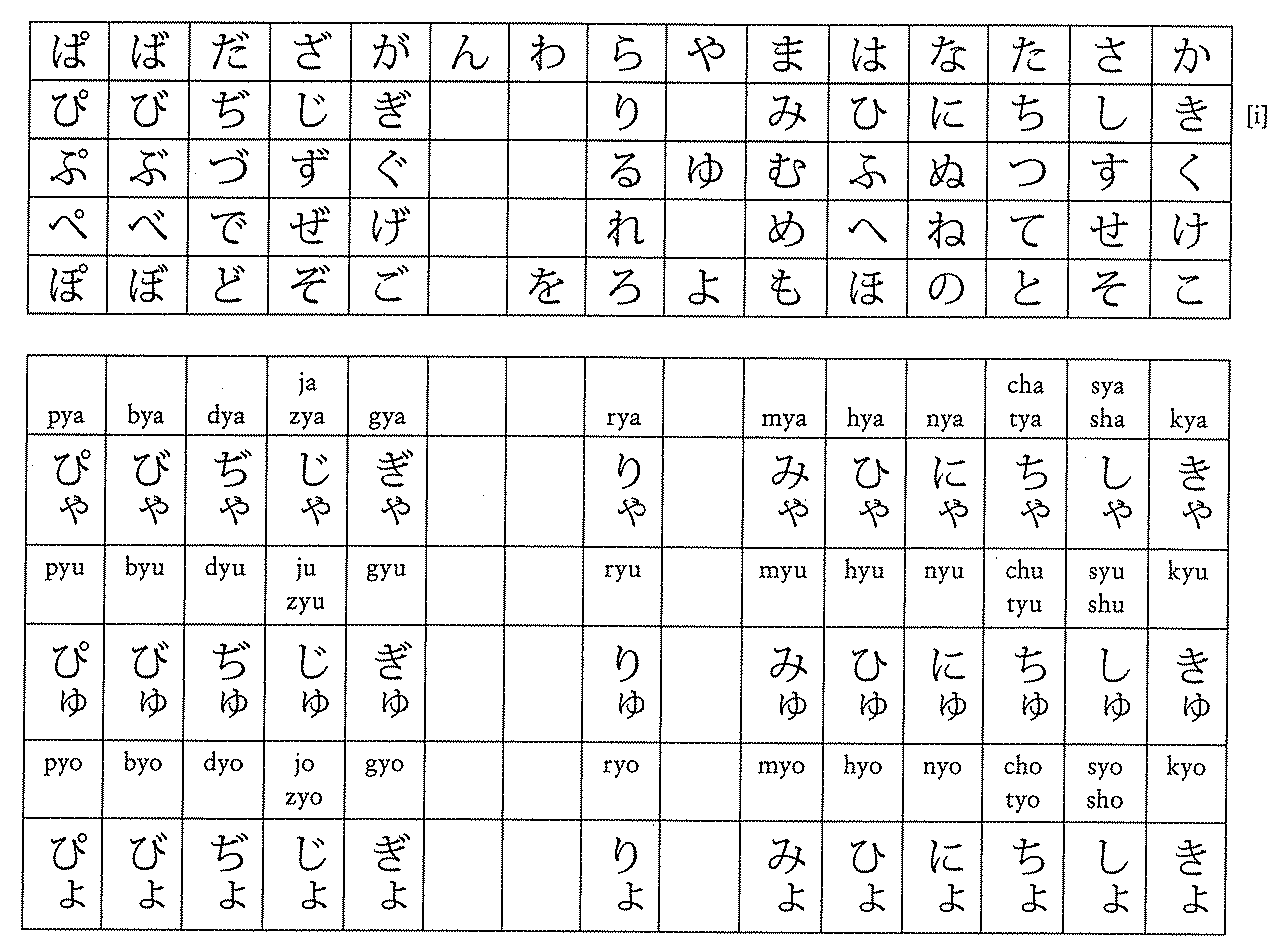 15
きゃ～ぴょ Glides(Textbook p24-25)
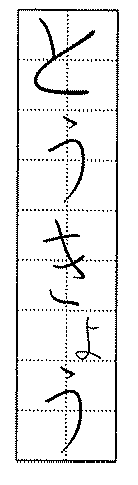 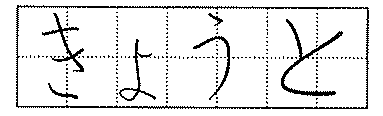 16
きゃ～ぴょ Glides(Textbook p24-25)
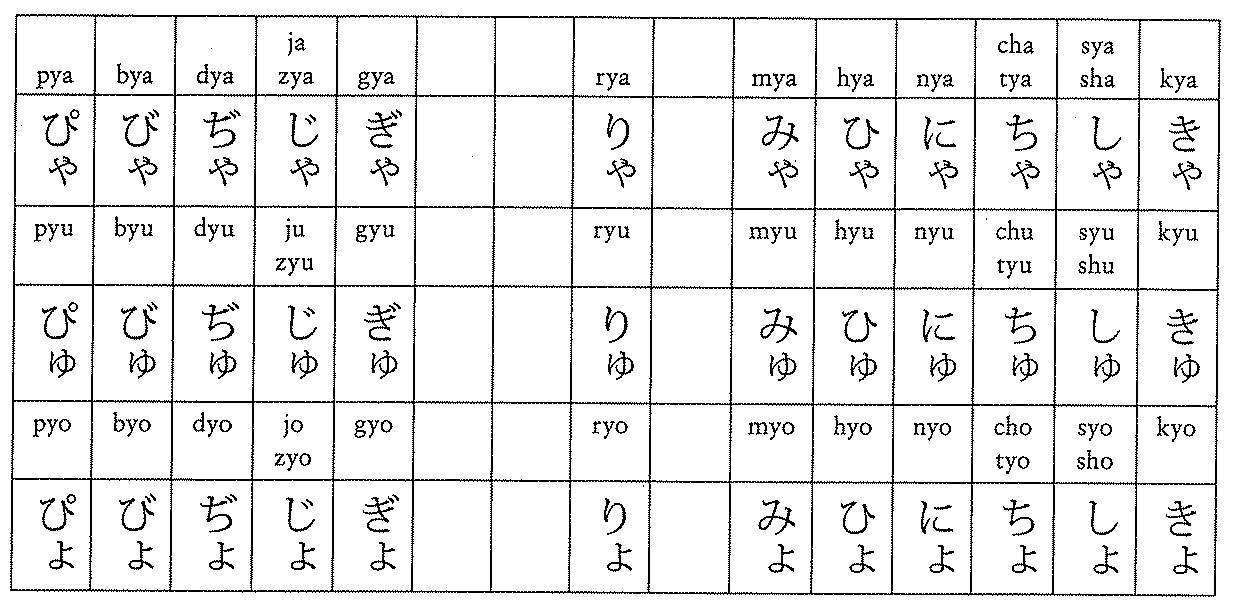 17
Reading Hiragana(Textbook p25)
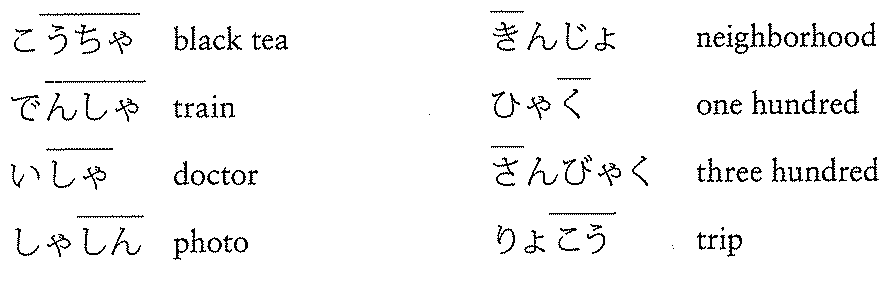 18
Asking for Japanese words and English Equivalents(Textbook p25-28)
Look at the objects in your classroom. Is there anything you do not know hot to say in Japanese?
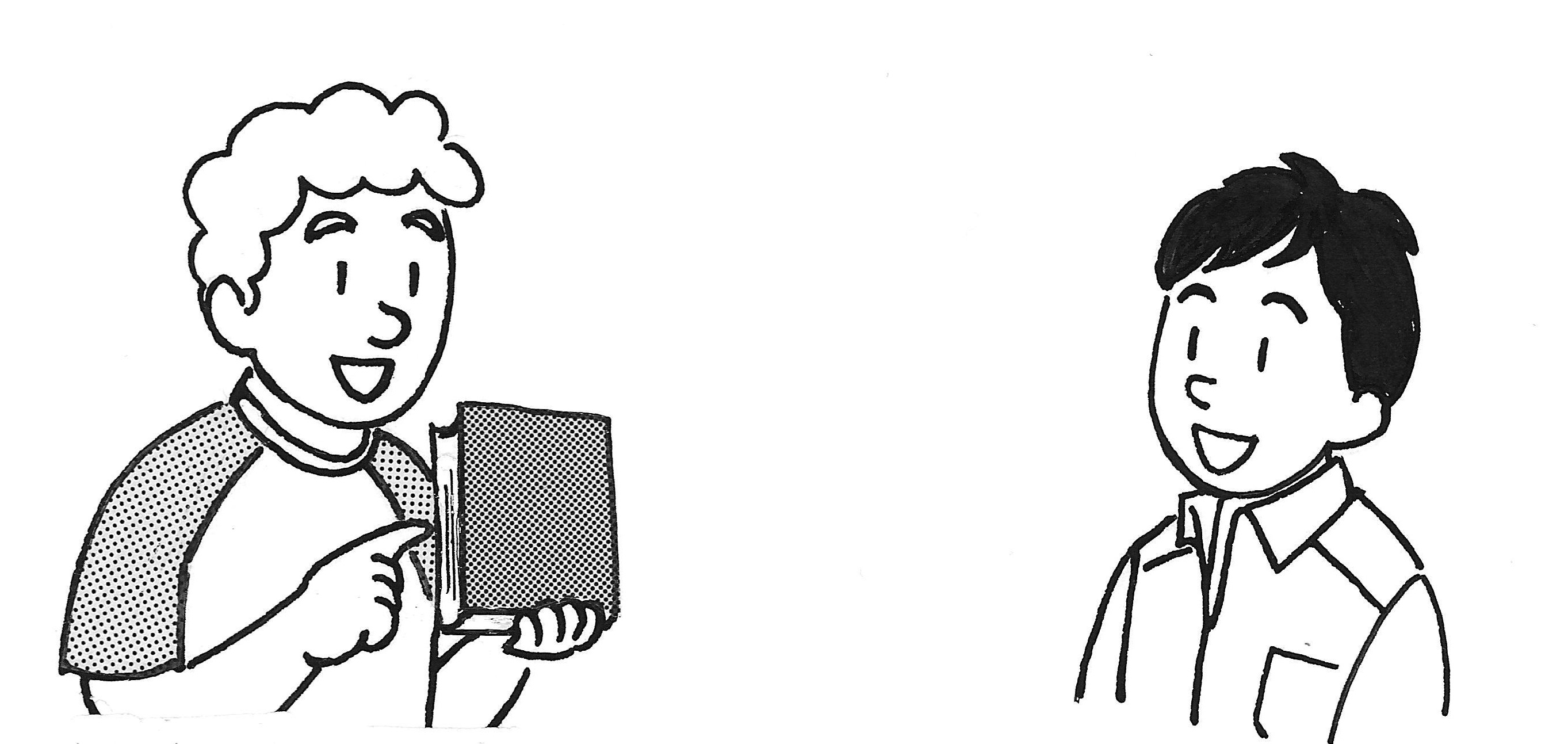 Smith-san
Yamada-san
19
Asking for Japanese words and English Equivalents(Textbook p25-28)
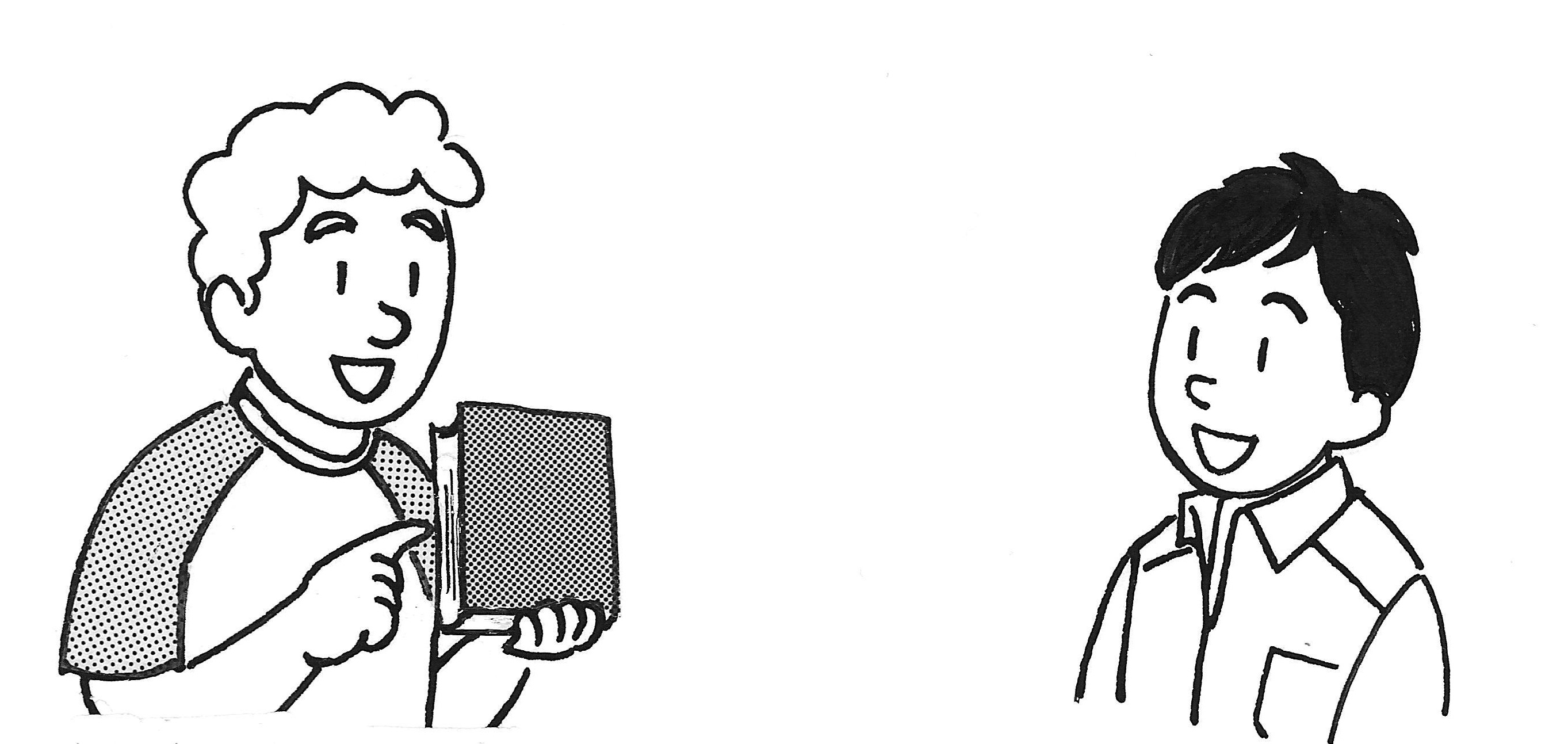 Smith-san
Yamada-san
Smith:	これは　にほんごで　なんといいますか。
			What do you call this in Japanese?
Yamada:	「ほん」と／って　いいます。
			You call it hon.
20
これ　それ　あれIf the object is …
Speaker
あれ
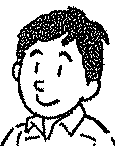 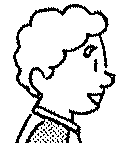 これ
それ
これ　それ　あれ
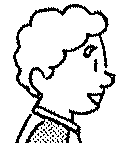 あのう、
～さん、
これ・それ・あれ
は
にほんご
で
なん
と
いいます
か。
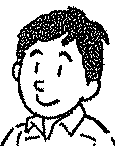 と
いいます。
XX
Asking for Japanese words and English Equivalents(Textbook p25-28)
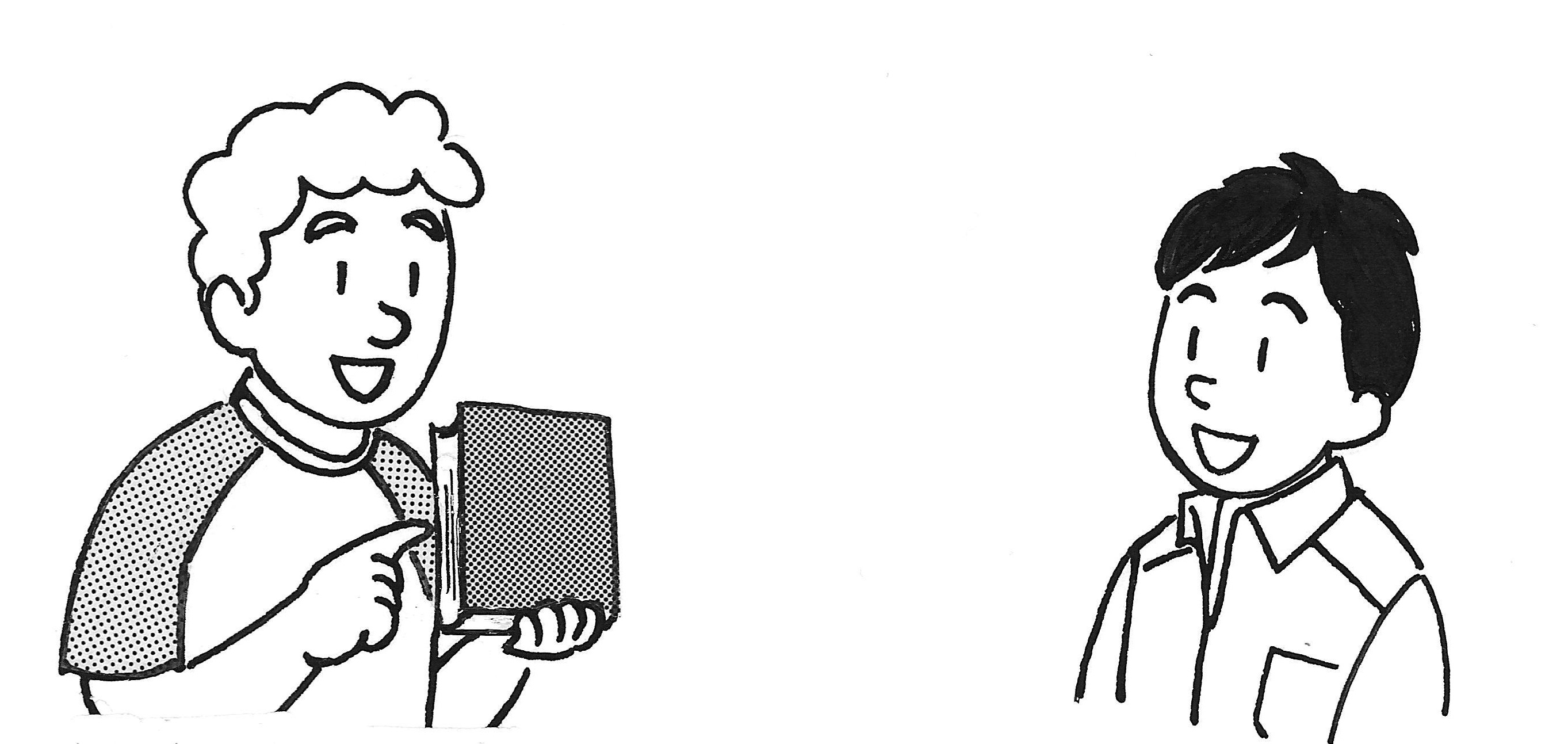 Smith-san
Yamada-san
Smith:	これは　にほんごで　なんといいますか。
			What do you call this in Japanese?
Yamada:	「ほん」と／って　いいます。
			You call it hon.
23
Asking for Japanese words and English Equivalents(Textbook p25-28)
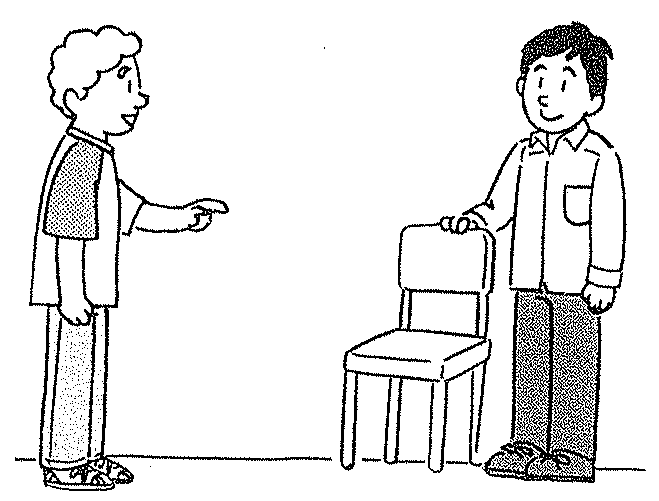 Smith-san
Yamada-san
Smith:	それは　にほんごで　なんといいますか。
			What do you call that in Japanese?
Yamada:	「いす」と／って　いいます。
			You call it isu.
24
Asking for Japanese words and English Equivalents(Textbook p25-28)
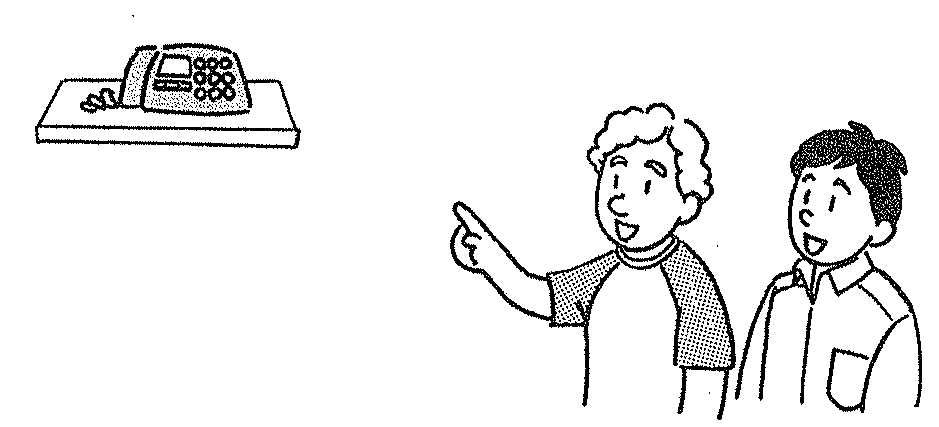 Smith-san
Yamada-san
Smith:	あれは　にほんごで　なんといいますか。
			What do you call that (over there) in Japanese?
Yamada:	「でんわ」と／って　いいます。
			You call it denwa.
25
Asking for Japanese words and English Equivalents(Textbook p25-28)
If you want to know the Japanese word for an object that is out of sight, for something intangible, or for any English words …
English  →Japanese
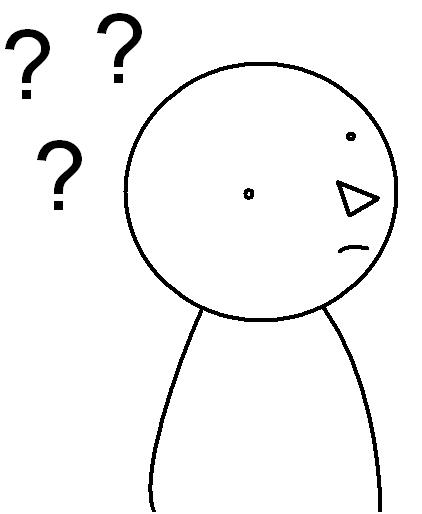 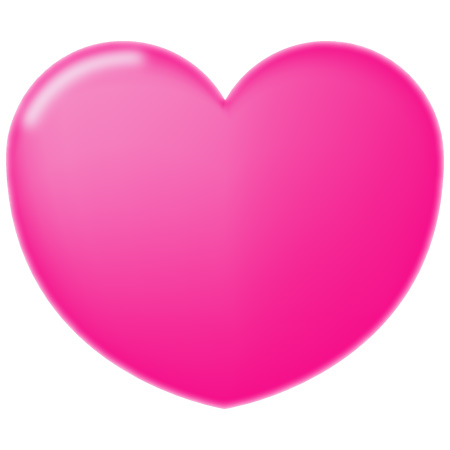 26
「love」は　にほんごで　なんと　いいますか。
How do you say “love” in Japanese?
「あい」と／って　いいます。
You say ai.
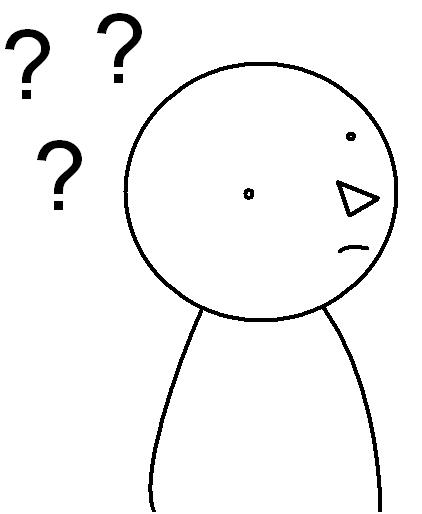 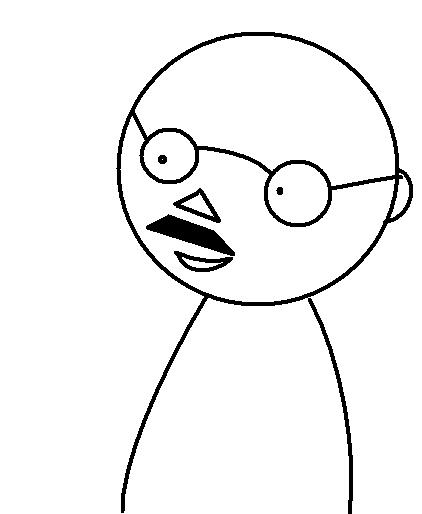 27